Typy tržních struktur a dokonalá konkurence
Typy tržních struktur
Chování firmy je ovlivněno typem tržní konkurence, ve které se nachází
Rozlišujeme  čtyři základní  typy tržní struktury:
Dokonalá konkurence
Monopol
Oligopol
Monopolistická konkurence
Při určování typu tržní struktury není rozhodující velikost podniků, ale  počet subjektů na příslušném trhu
Typy tržních struktur na straně nabídky
Typy tržních struktur na straně poptávky
Na straně poptávky rozlišujeme tyto typy tržní struktury:
Dokonalá konkurence
Monopson (síla monopsonu je schopnost kupujícího ovlivnit cenu ve svůj prospěch)
Oligopson
Monopolistická konkurence

Ekonomická realita není černobílá a málokdy má čistou podobu odpovídající modelu !!!
Výrobní a alokační efektivnost
Každý typ konkurence vykazuje určitý stupeň výrobní a alokační efektivnosti
Výrobní efektivnost
Firma vyrábí s minimálními průměrnými náklady
Alokační efektivnost
Firma vyrábí takový objem produkce, který je poptáván
Co je vlastně konkurence?
Konkurencí rozumíme proces střetávání protikladných zájmů ekonomických subjektů, které vystupují na trhu
Tržní konkurence
Konkurence cenová
Konkurence necenová
Mimotržní konkurence – zahrnuje vedle legálních metod (lobbing) i nelegální postupy (korupce), dále sem patří nástroje typu ekologických, hygienických, bezpečnostních předpisů, které omezují přístup konkurentů na trhu určitých výrobků a služeb)
Dokonalá konkurence
„Dokonalý trh je oblast…., kde je mnoho kupujících a prodávajících, kteří jsou všichni ve střehu a všichni mají dokonalé informace o záležitostech ostatních, takže cena komodity je v celé oblasti prakticky vždy stejná“
	               (Alfred Marshall, Principy ekonomie)
[Speaker Notes: Obrázek TC]
DK - předpoklady
V odvětví působí velký počet prodávajících a kupujících, kdy žádný z nich není schopen ovlivnit cenu = firmy jsou cenovými příjemci (price takers)
Volný vstup do odvětví ani neexistují žádné překážky pro odchod z odvětví
Všechny výrobní faktory jsou dokonale mobilní 
Homogenní produkt
Všichni výrobci i spotřebitelé mají dokonalé informace o produktech i jejich ceně
Firmy usilují o maximalizaci zisku, spotřebitel o maximalizaci užitku
Dokonalá konkurence – ar, mr
Pokud firmy nemají vliv na cenu, potom bude poptávková křivka po určitém statku horizontální = poptávka po produkci dané firmy je dokonale elastická
!!! Pozor, poptávka po produkci jedné firmy je vodorovná, ale tržní poptávková křivka (poptávka po produkci celého odvětví) je klesající !!!
Horizontální křivka „d“ je zároveň i křivkou průměrného a mezního příjmu (jsou totožné)
Cena a poptávková křivka, které čelí jednotlivé firmy v DK se může v závislosti na vývoji trhu statku měnit
DK – rozhodnutí firmy o rozsahu produkce
Cílem firmy je maximalizace zisku
Jediný způsob, jak ovlivnit celkové příjmy je objem produkce firmy při dané ceně
Objem produkce závisí na vztahu mezi mezními náklady (MC) a mezními příjmy (MR)
Platí „zlaté pravidlo maximalizace zisku“ MR = MC
Pokud je MR > MC firma nerealizuje zisk, který by mohla, protože vyrábí málo, je zde prostor pro zvýšení výroby
Pokud je MR < MC vyrábí víc než je optimum a realizuje ztrátu (za VF zaplatí víc než jí přinese poslední prodaná jednotka produkce)
Křivka nabídky firmy je dána rostoucí částí MC, zespodu ohraničená minimem průměrných variabilních nákladů (AVC)
DK firma je výrobně i alokačně efektivní
DK – rozhodnutí firmy o rozsahu produkce
dk firma s ekonomickým ziskem
Uvažujeme ekonomický zisk 
Ke grafickému určení budeme potřebovat křivku průměrných nákladů
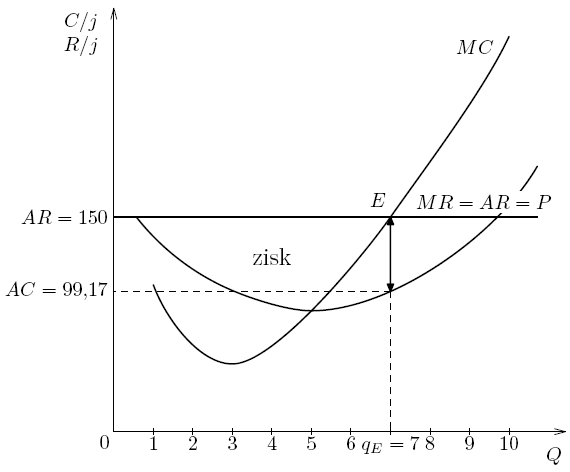 dk firma s ekonomickou ztrátou
Pokud je cena (průměrný příjem) nižší než průměrné náklady, DK firma dosahuje ekonomické ztráty
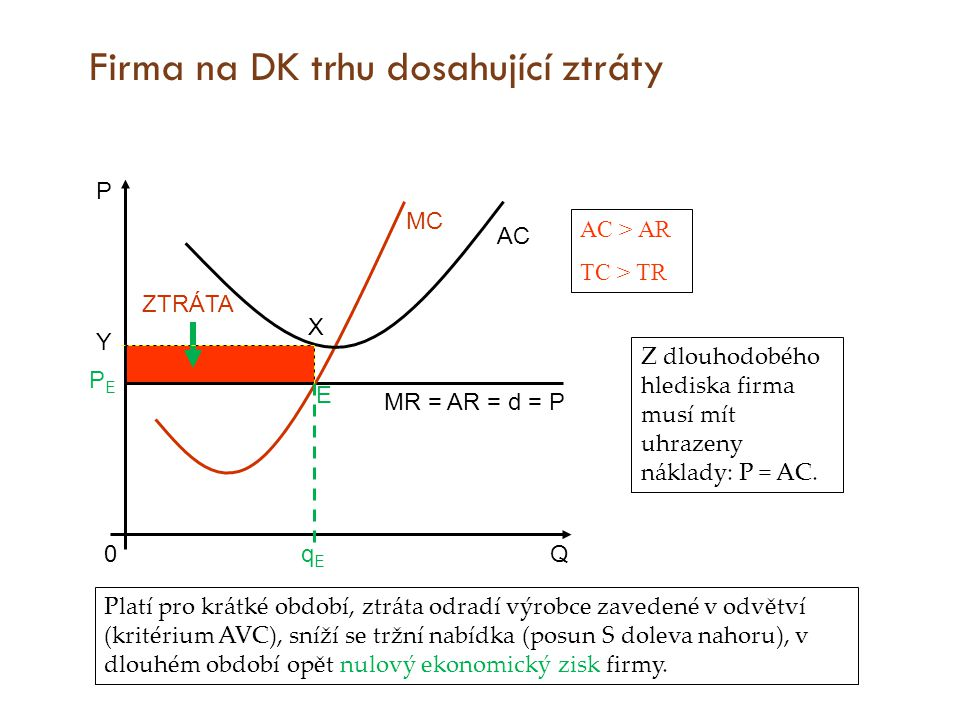 dk bod uzavření firmy
Pokud firma v krátkém období dosahuje ztráty musí se rozhodnout, zda bude ve výrobě pokračovat a tuto ztrátu minimalizovat nebo svou činnost ukončí 
K tomuto rozhodnutí jí slouží kritéria ceny a průměrných variabilních nákladů (AVC)
P = AVC  - bod uzavření firmy – v tomto bodě firma ukončí výrobu, protože není schopna pokrýt ani část fixních nákladů a pokračováním ve výrobě by se ztráta zvyšovala neboť nedochází ani k pokrytí nákladů variabilních
pokud firma dosahuje ztráty, ale P > AVC, firma bude pokračovat ve výrobě a očekávat zlepšení
Děkuji za pozornost a přeji hezký den☺